CHÀO MỪNG CÁC EM ĐẾN VỚI 
MÔN TIN HỌC LỚP 3
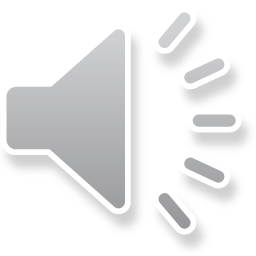 Tuần 3
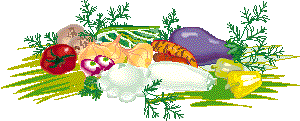 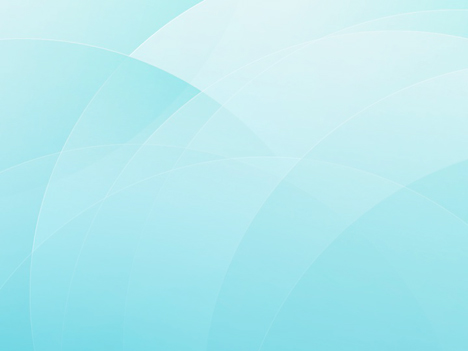 NHỮNG ĐIỀU CẦN LƯU Ý
1. Chuẩn bị đầy đủ đồ dùng học tập, vở ghi bài.
2. Nhấn nút “Tạm dừng” khi phải trả lời câu hỏi .
3. Nhấn nút “Tiếp tục” khi đã tìm được câu trả lời .
4. Học tập nghiêm túc, làm đầy đủ bài tập theo yêu cầu.
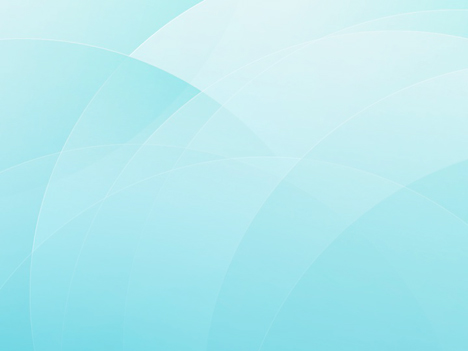 HOẠT ĐỘNG KHỞI ĐỘNG
Máy tính để bàn gồm có mấy bộ phận?
Em hãy kể tên từng bộ phận.
Thân máy
Màn hình
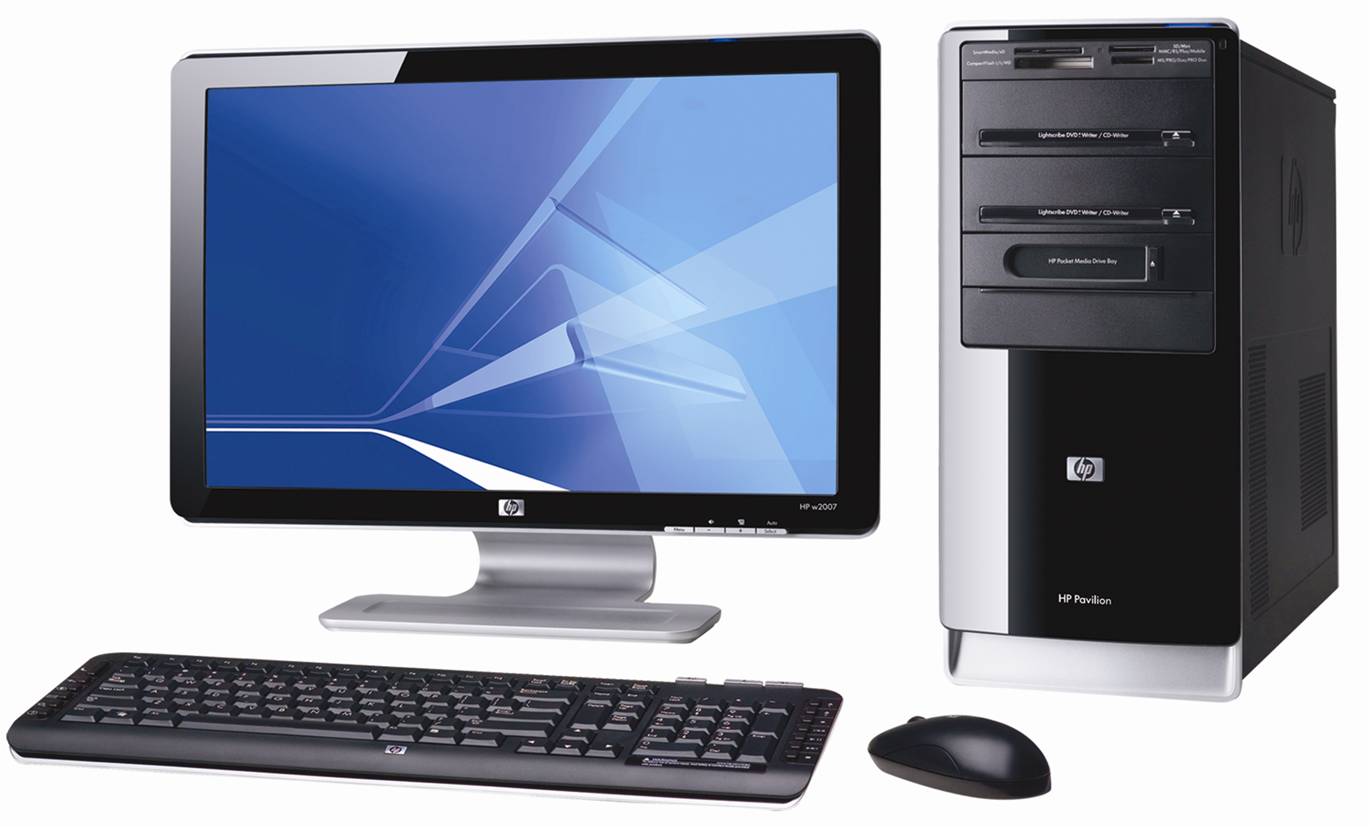 Bàn phím
Chuột
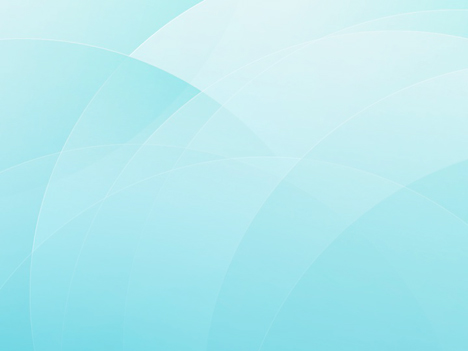 Trong 4 bộ phận của máy tính để bàn thì bộ phận nào dùng để đưa thông tin vào?
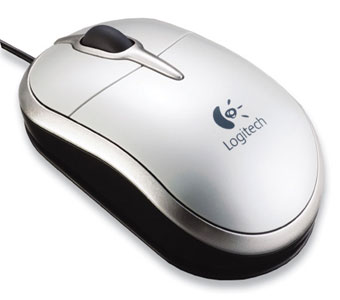 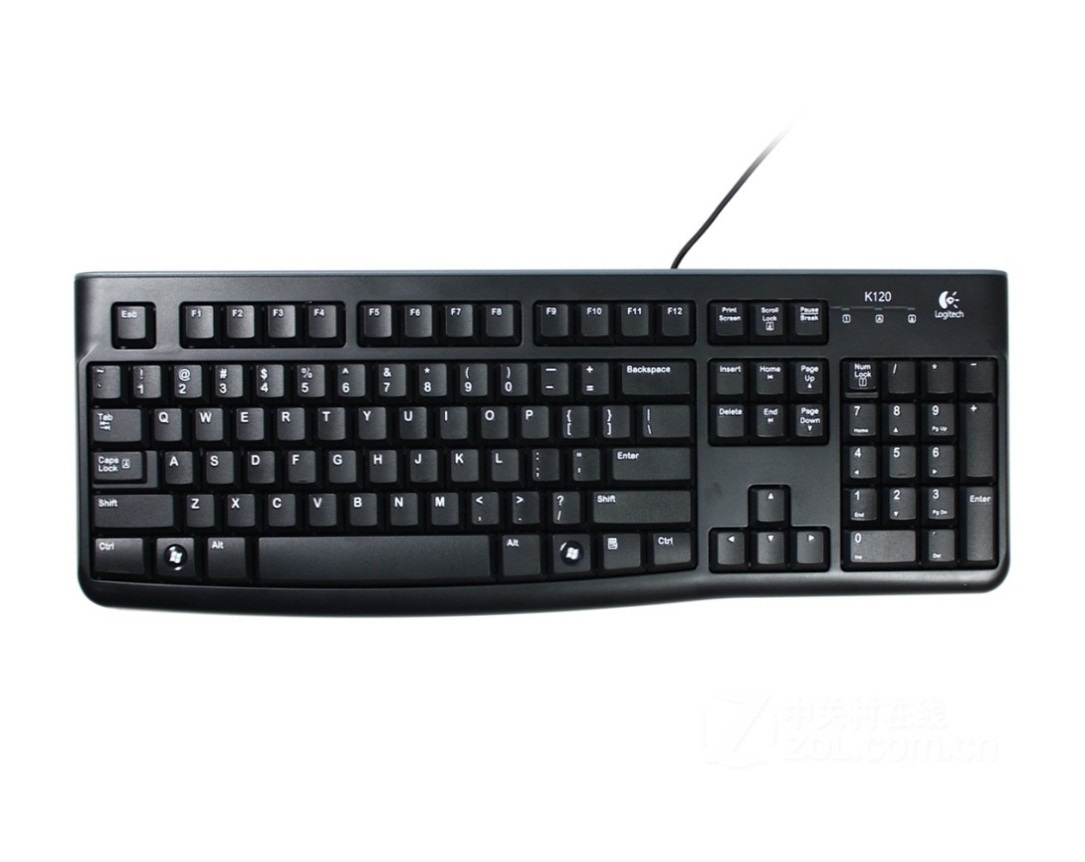 Bàn phím
Chuột
BÀI 3: CHUỘT MÁY TÍNH (Tiết 1)
(SGK trang 15)
MỤC TIÊU
 Biết các bộ phận cơ bản của chuột máy tính.
 Biết cầm chuột đúng cách.
1. Tìm hiểu về chuột máy tính
Chuột máy tính có 3 bộ phận cơ bản là:
Nút phải
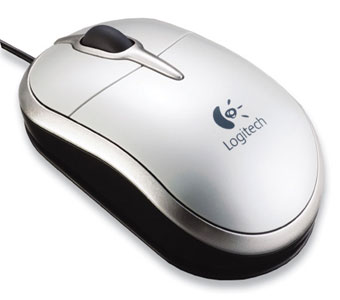 Con lăn
Nút trái
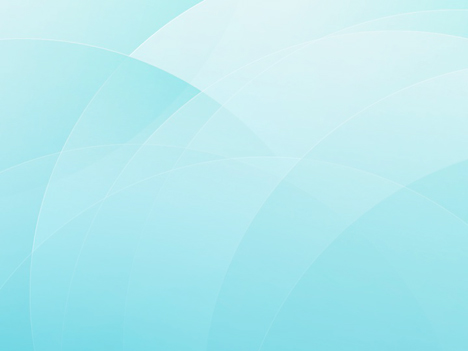 2. Sử dụng chuột
a) Cách cầm chuột
Quan sát hình. Điền các từ sau vào chỗ chấm(…) để được câu đúng: bên phải chuột, bên trái chuột, nút phải chuột, nút trái chuột, tay phải.
Đặt chuột trên mặt phẳng.
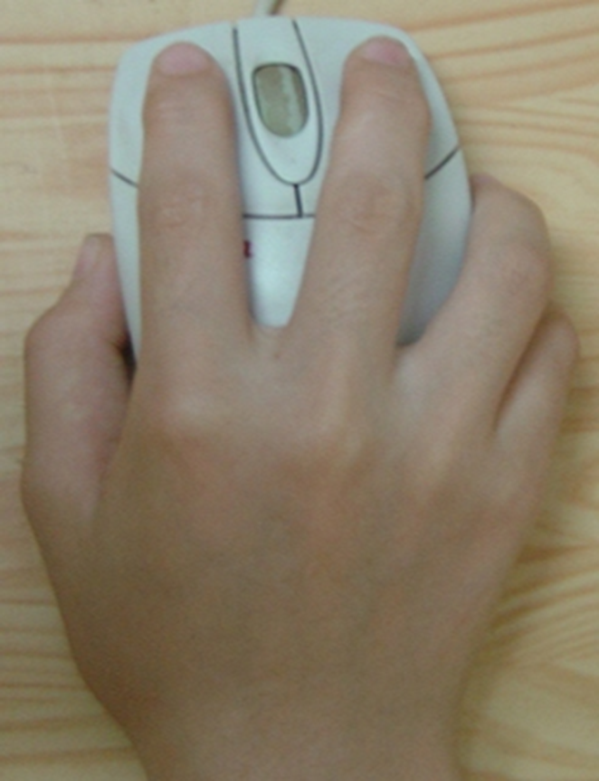 tay phải
Cầm chuột bằng……………tay duỗi tự nhiên.
nút trái chuột
Ngón trỏ đặt vào…………………
nút phải chuột
Ngón giữa đặt vào………………..
bên trái chuột
Ngón cái đặt vào……………………
bên phải chuột
Ngón út và ngón áp út đặt vào.............................
b) Quan sát cách cầm chuột
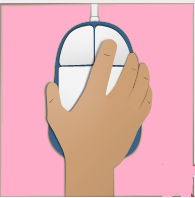 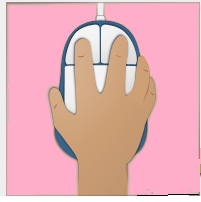 SAI
ĐÚNG
3. Con trỏ chuột
Khi di chuyển chuột thì vị trí hình mũi tên cũng thay đổi theo. Mũi tên đó gọi là con trỏ chuột.
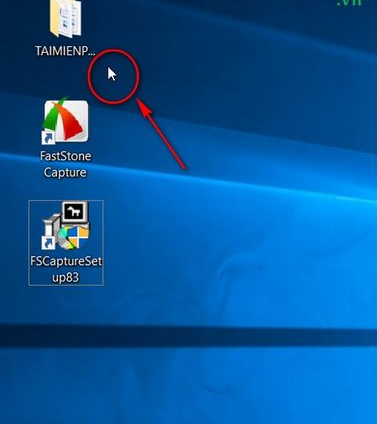 3. Con trỏ chuột
Ngoài hình dạng mũi tên, con trỏ chuột còn có một số hình dạng như sau:
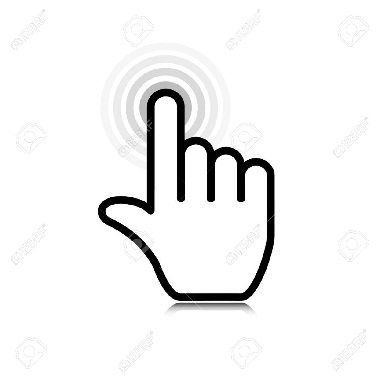 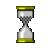 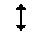 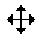 CỦNG CỐ
Câu 1: Chuột máy tính có mấy bộ phận cơ bản:

    A. 2		              B. 3			    C. 4
Câu 2: Chuột máy tính giúp em làm gì?
 Chuột máy tính giúp em điều khiển máy tính nhanh chóng và thuận tiện.
Câu 3: Theo em cách cầm chuột đúng thì ngón trỏ đặt ở vị trí nào? 

Nút trái chuột   

Nút phải chuột  

C. Bên phải chuột
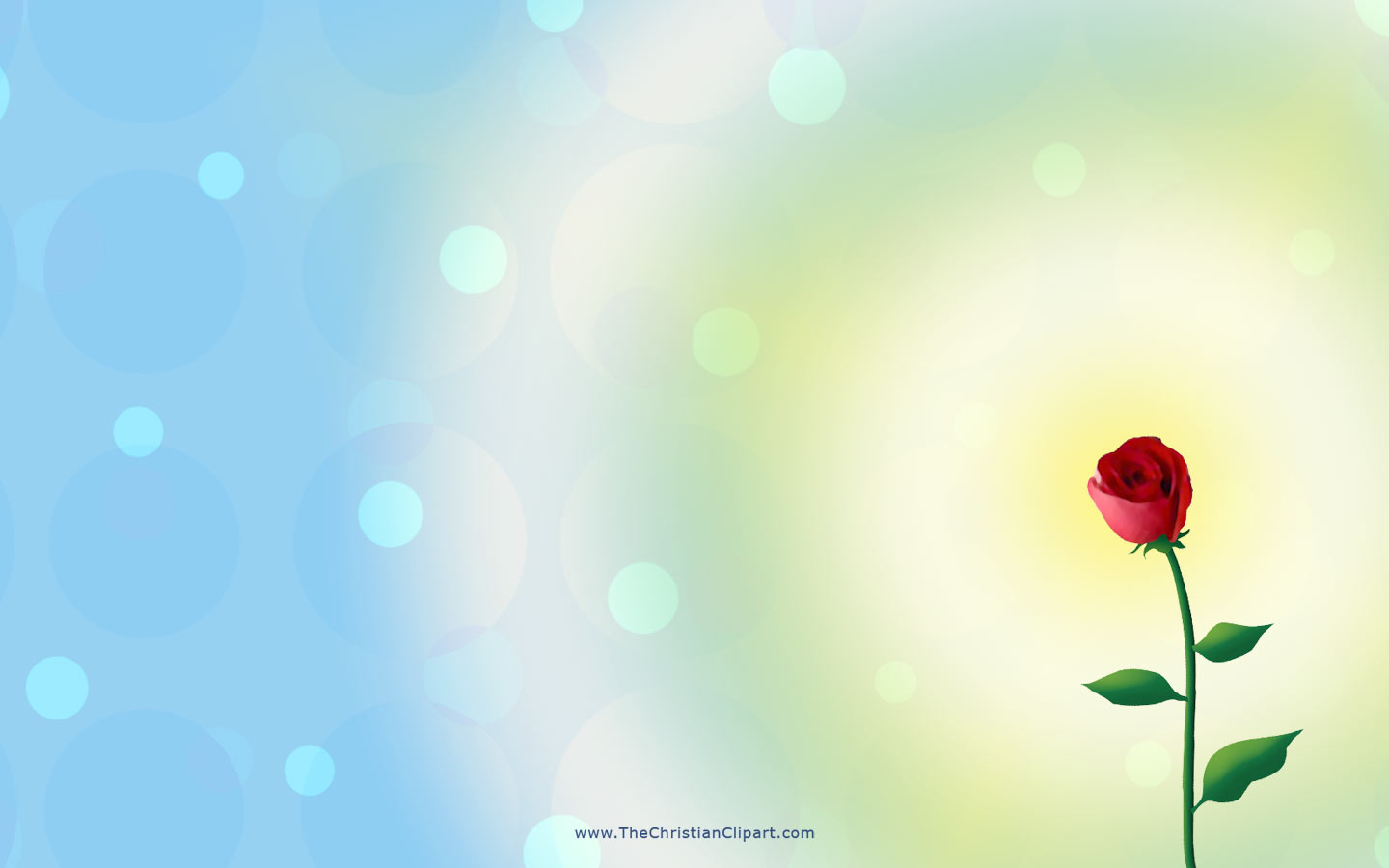 Chúc các em 
chăm ngoan – học giỏi.